ESCUELA POLITÉCNICA DEL EJERCITO
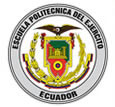 DEPARTAMENTO DE CIENCIAS DE LA TIERRA Y DE LA CONSTRUCCIÓN
CARRERA DE INGENIERÍA GEOGRÁFICA Y DE MEDIO AMBIENTE
Tema de Tesis de Grado:
“DETERMINACIÓN DE ESCENARIOS TERRITORIALES EN BASE AL ANÁLISIS DE SUELO VACANTE CON USOS CONTEMPLADOS (SV-UC) EN EL CANTÓN RUMIÑAHUI”
Elaborado por:
Carolina Cali Castañeda
Generalidades
Objetivo General:Determinar escenarios territoriales urbanos- urbanizables en base al análisis de Suelo Vacante con Usos Contemplados (SV-UC) en el cantón RumiñahuiObjetivos Específicos:
Ubicación General del Proyecto
Marco Teórico
Área Urbana – Área Rural
Criterios
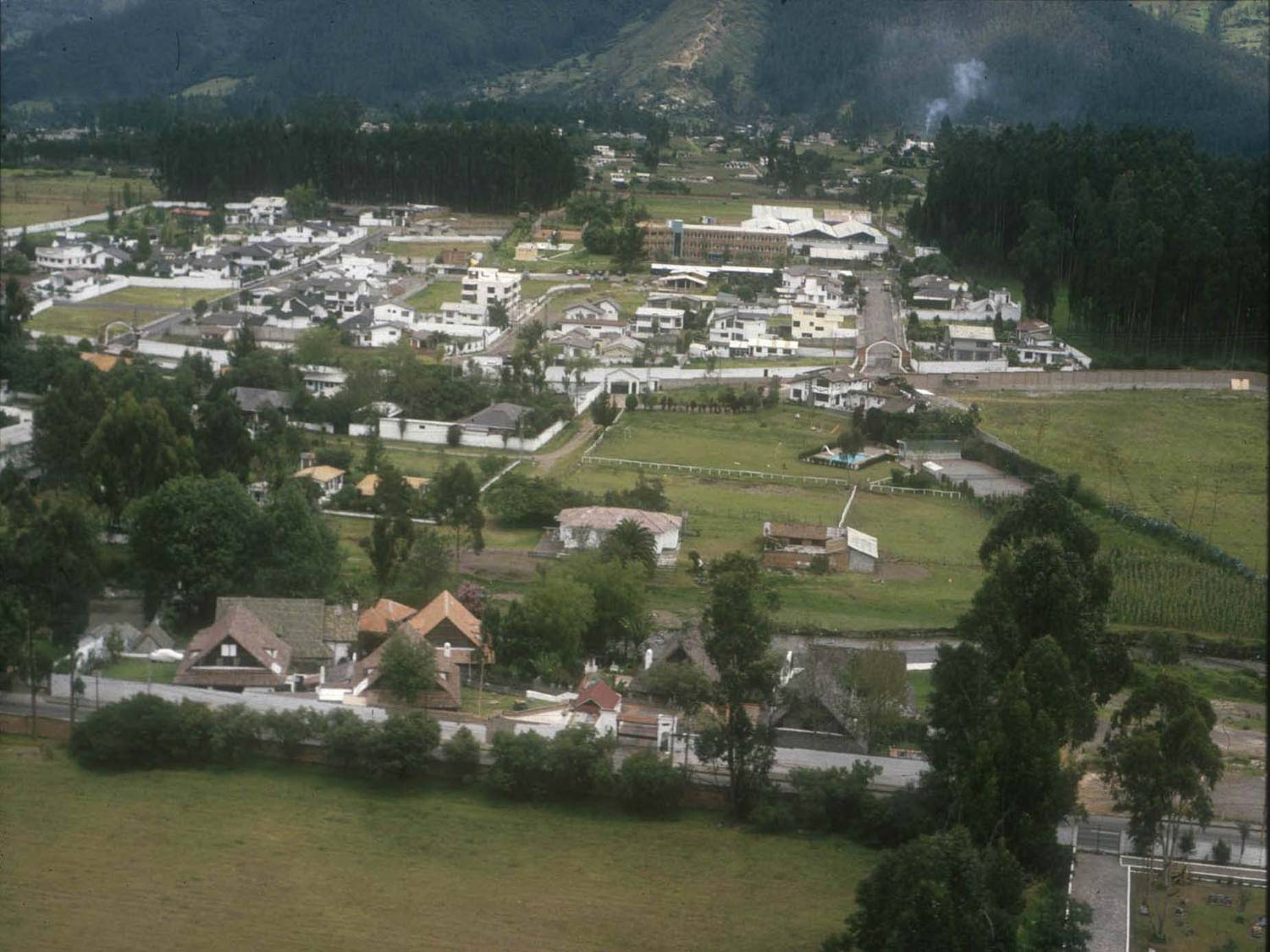 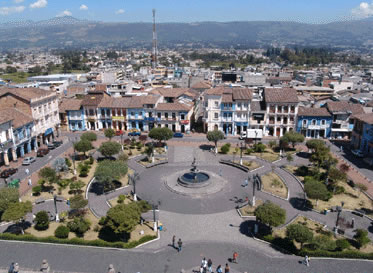 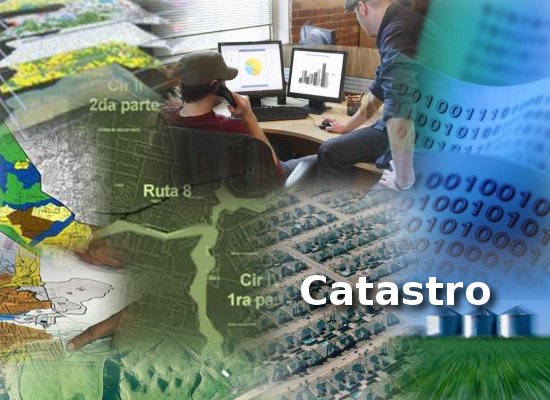 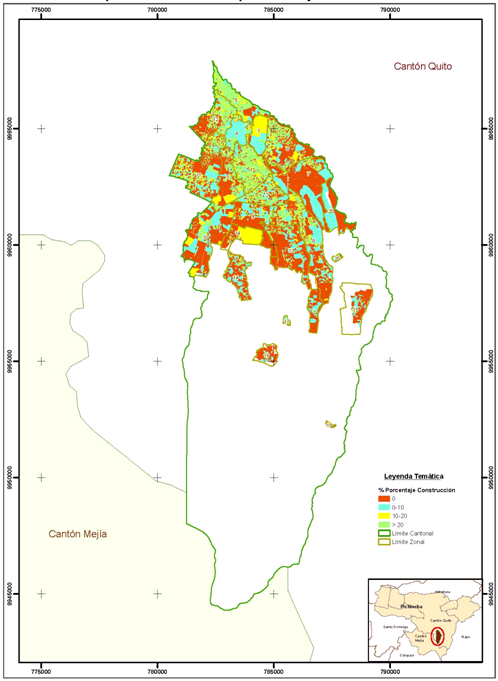 Suelo Vacante
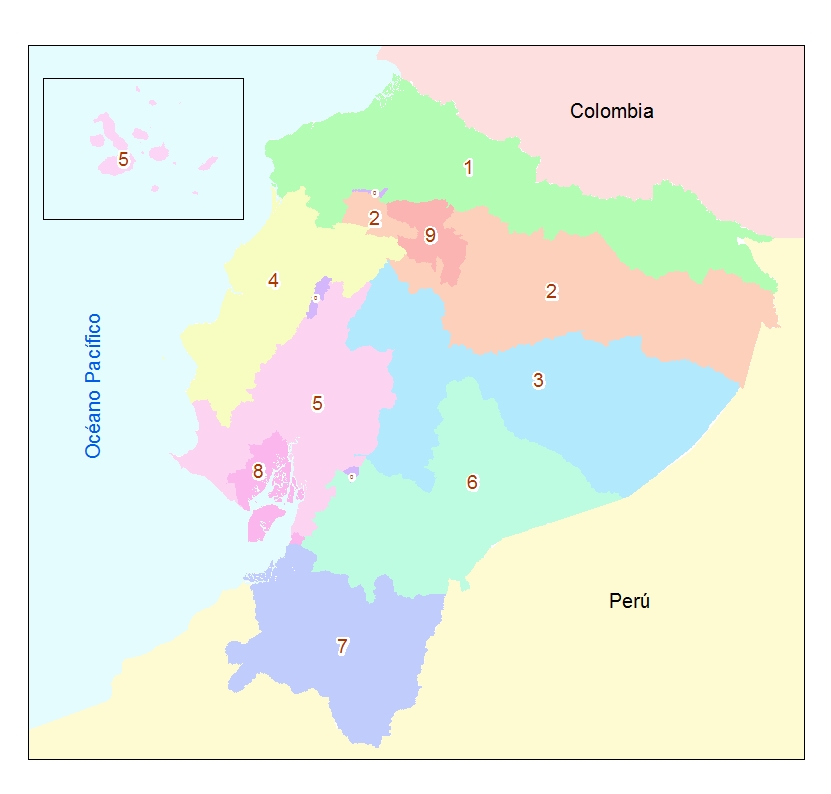 Ordenamiento Territorial
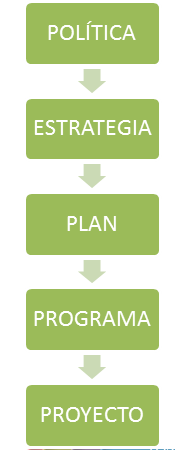 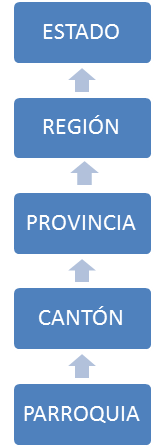 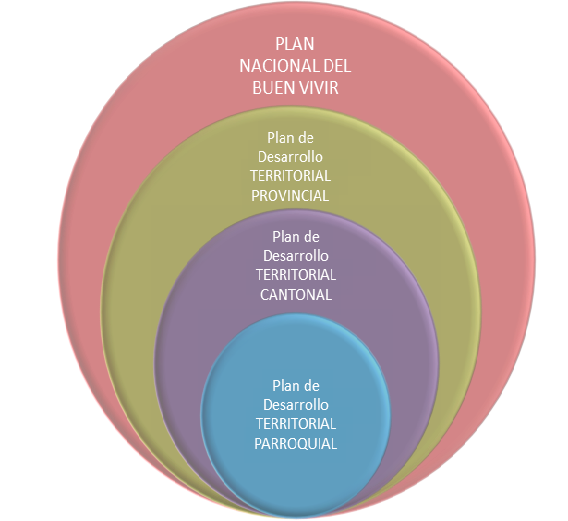 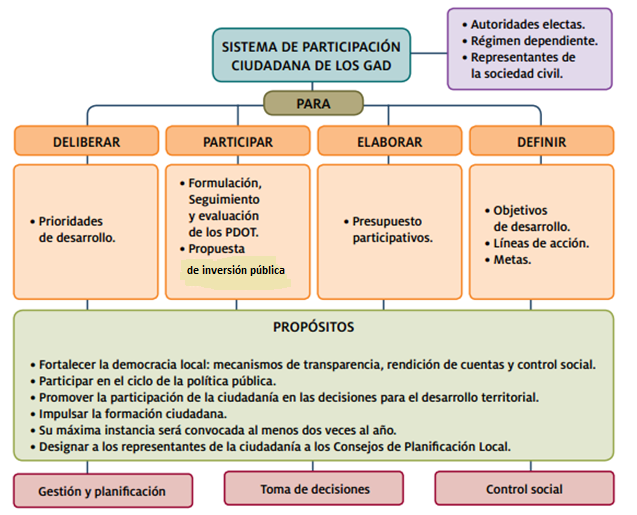 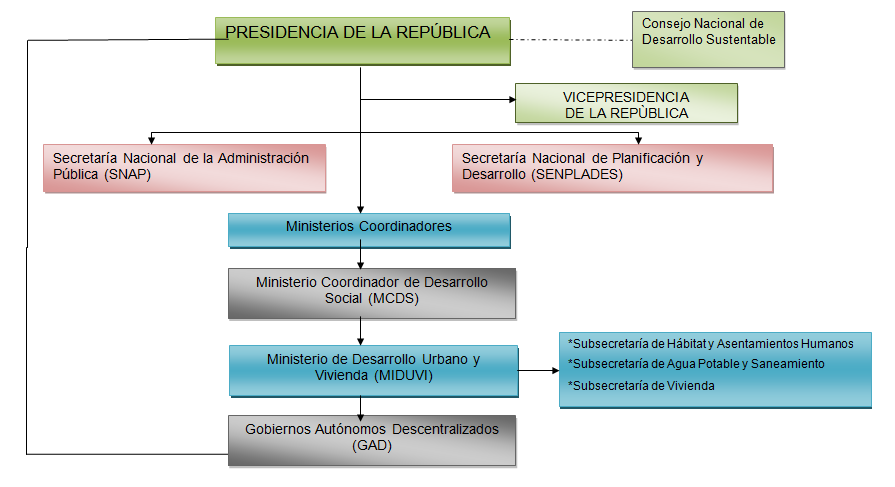 Escenario Territorial
Dado que “el futuro es múltiple, existen varios futuros posibles y el camino que conduce a uno u otro no forzosamente es único. La descripción de un futuro posible y de la trayectoria asociada a él constituyen un escenario
Tipos de Escenarios
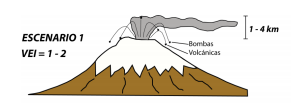 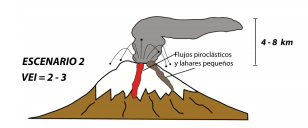 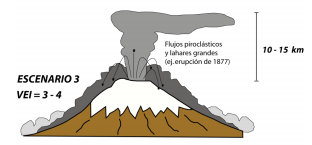 Zonificación
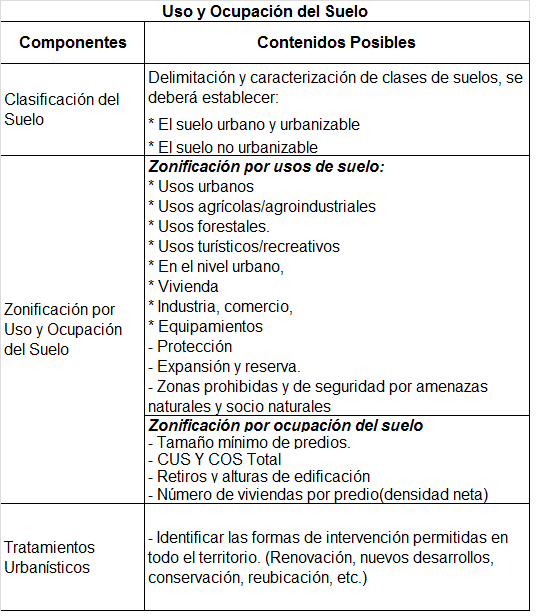 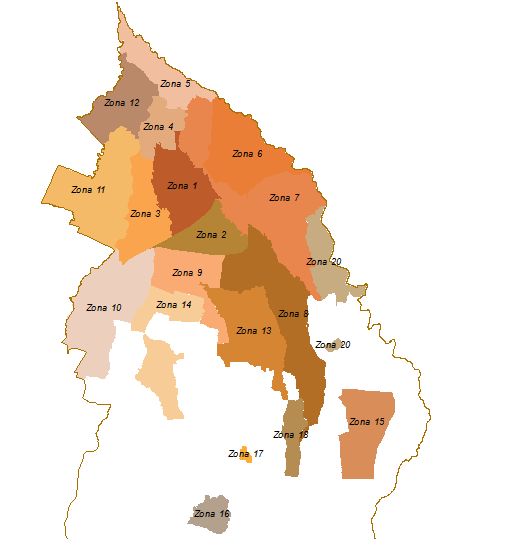 ANÁLISIS DE SITUACIÓN INICIAL
Población
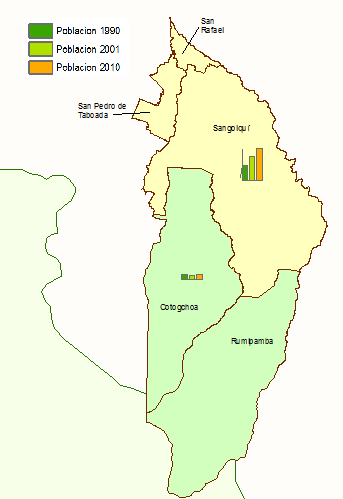 Año 2025  = 133.472 Hab.
[Speaker Notes: 133472/4=33768casas actualmente 21600]
Red Vial
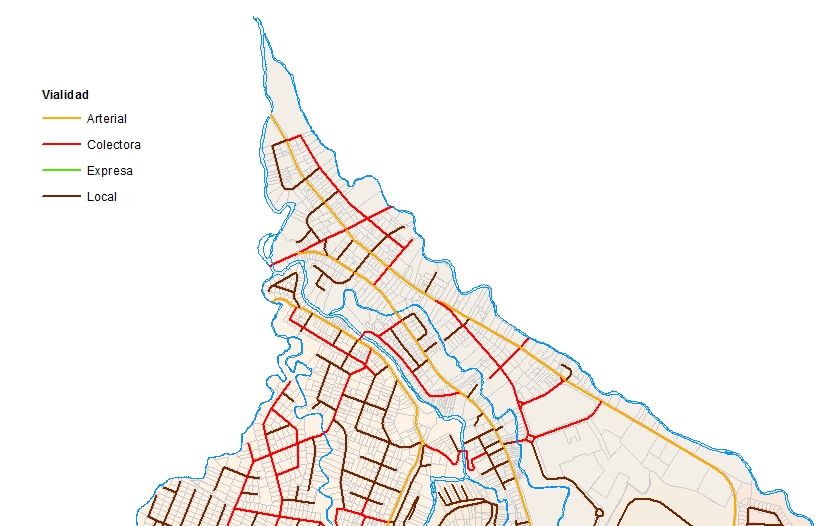 Red de Agua Potable
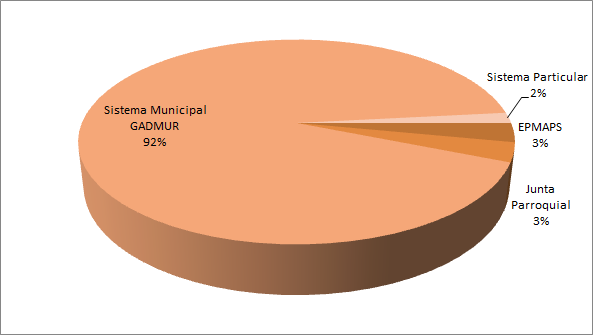 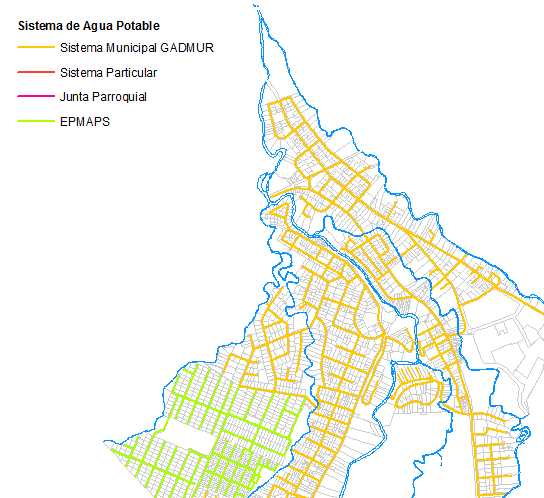 Red de Alcantarillado
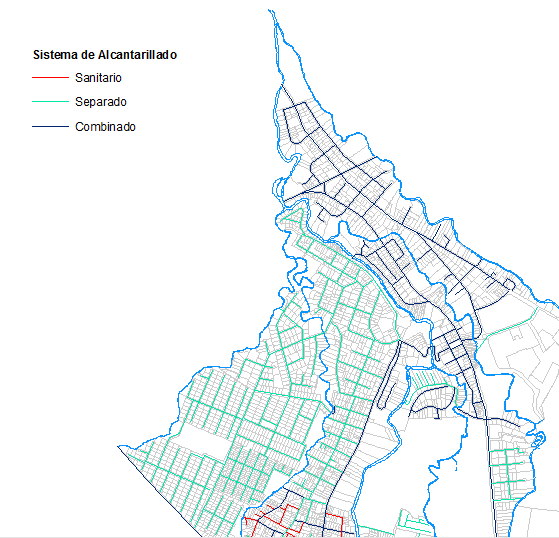 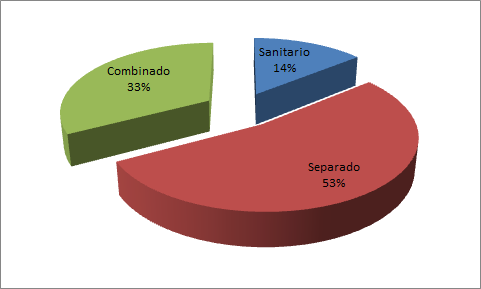 SISTEMA COMBINADO
Transporta tanto las aguas pluviales como las aguas sanitarias por un mismo sistema de tuberías
SISTEMA SEPARADO
Consiste en dos redes de tuberías
SISTEMA SANITARIO
Combinación de las dos anteriores
Red Tendido Eléctrico
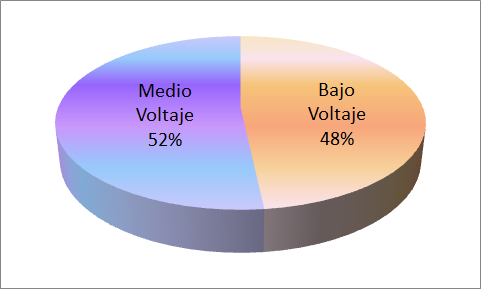 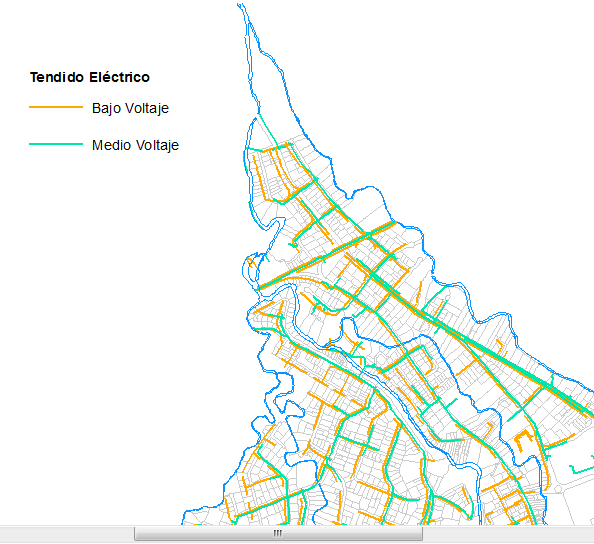 Plan de Uso y Ocupación del Suelo
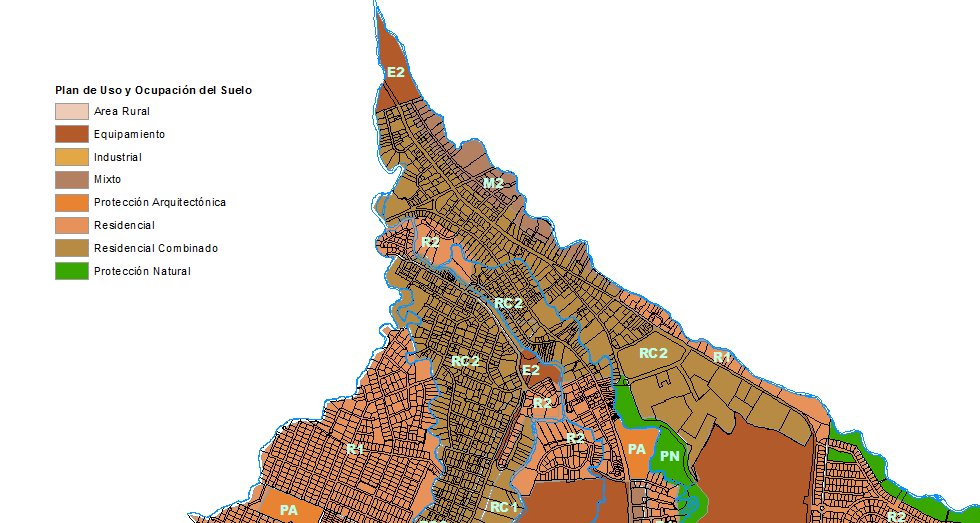 Movimiento de Lahares
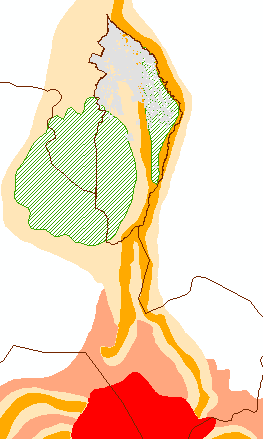 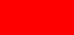 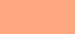 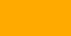 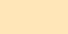 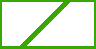 Grado de Pendiente
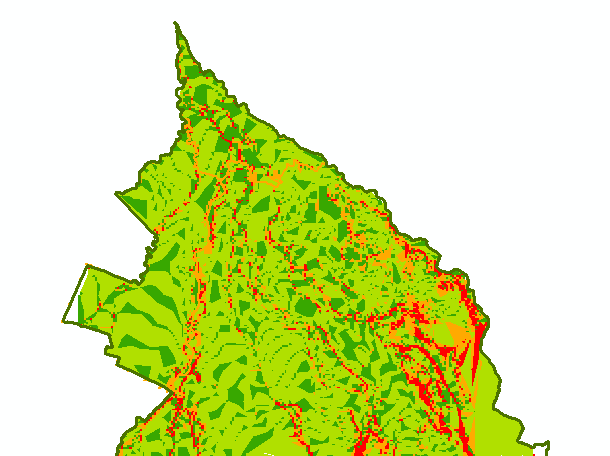 Cobertura Vegetal
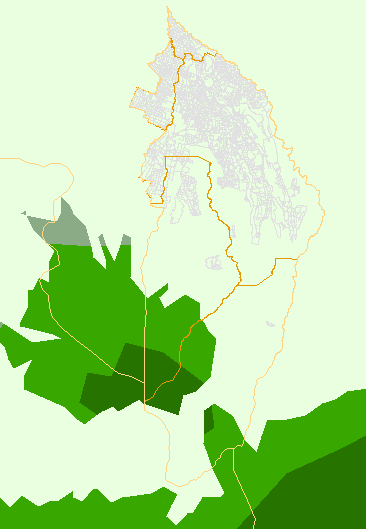 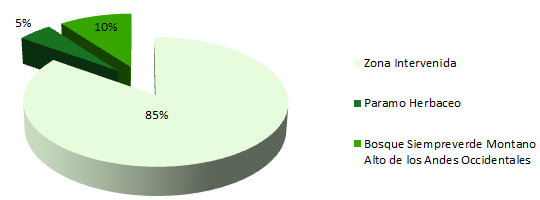 Información Catastral
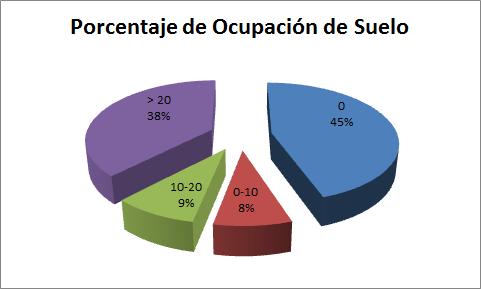 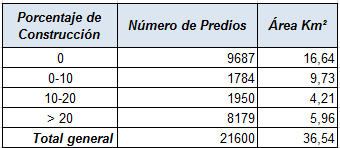 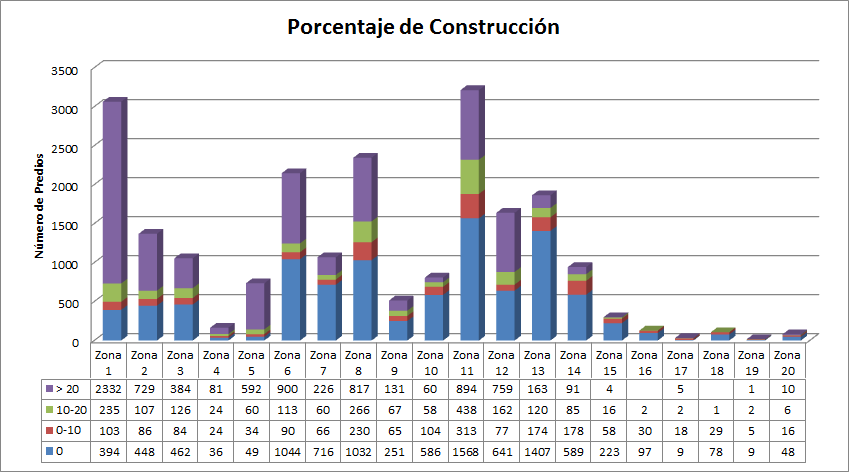 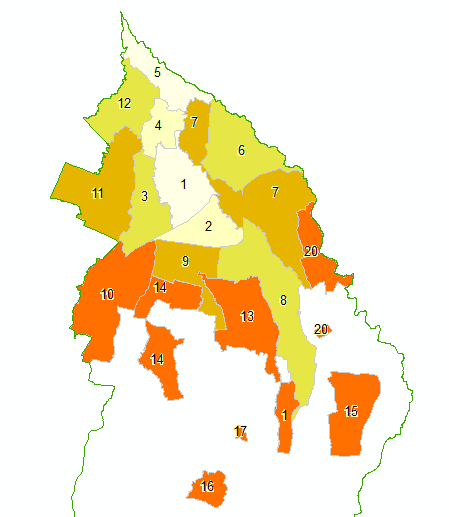 Porcentaje de Predios Vacantes
Suelo Vacante
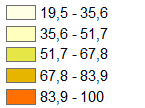 Porcentaje de Predios Vacantes
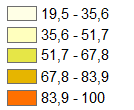 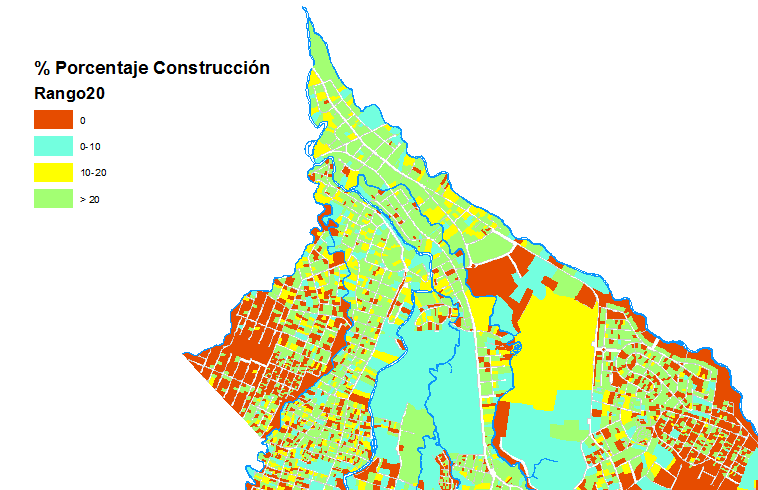 Suelo Vacante con Usos Contemplados
Determinación Escenarios Territoriales
Validación Información Catastral – Fotointerpretación
Fotointerpretación
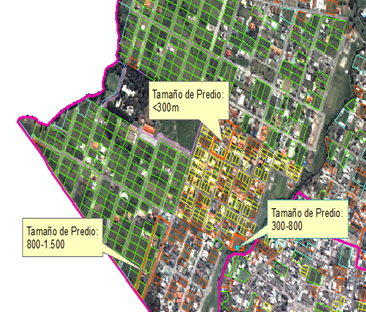 Tamaño de Muestra
Tamaño de Lote por Zona
<300
300-800
800-1500
1500-500
5000-10000
>100000
n=95 Predios
Escenario Tendencial
Vulnerabilidad Ambiental
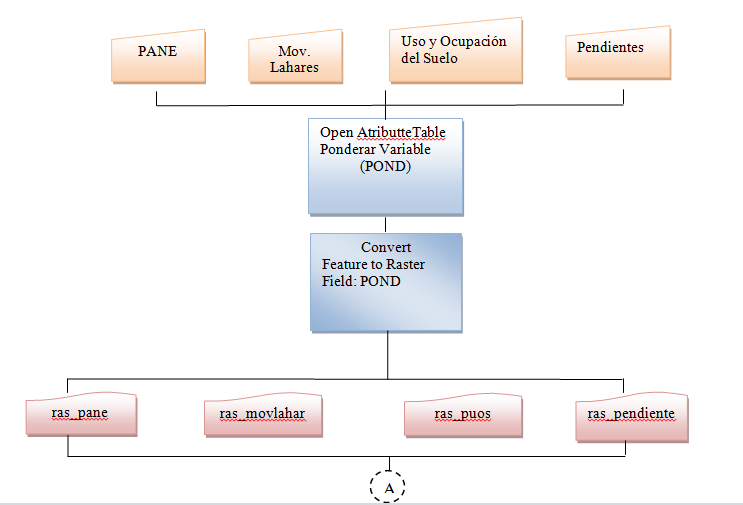 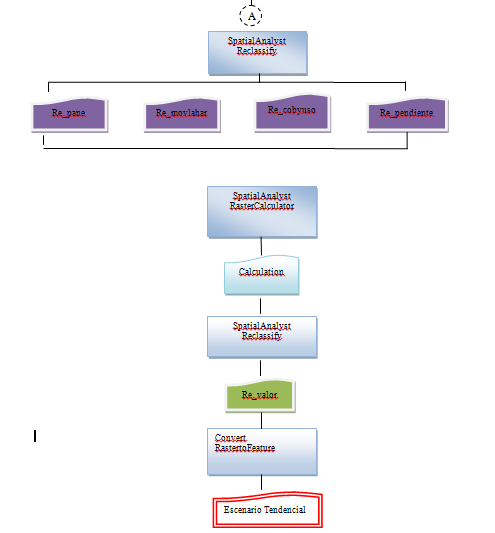 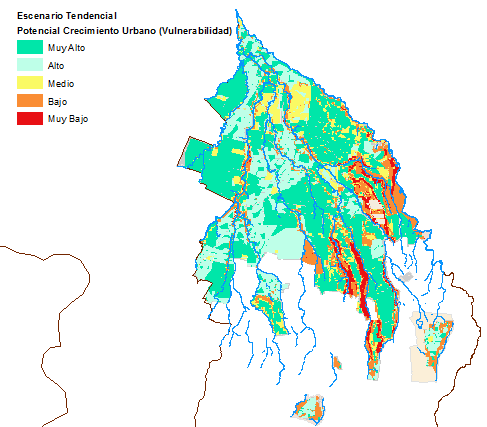 2.   Accesibilidad a Servicios
Escenario Prospectivo
Metodología de Matriz de Impacto Cruzada
1
2
3
4
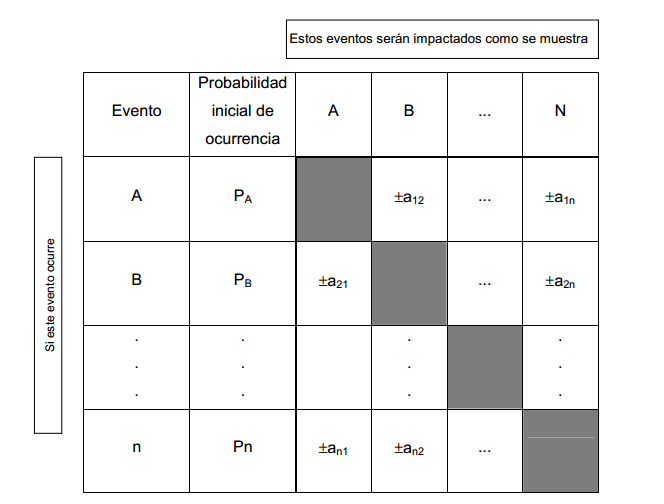 Matriz de Impacto Cruzado
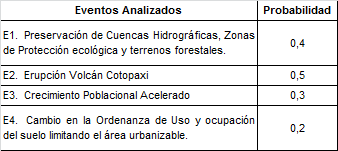 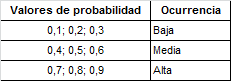 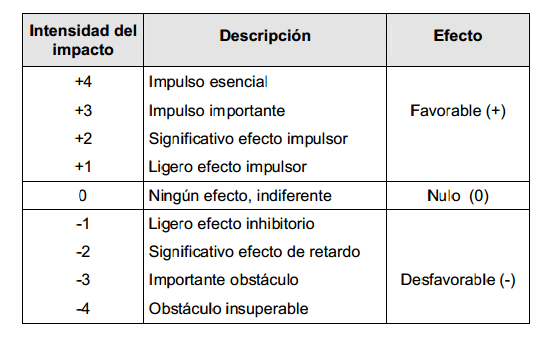 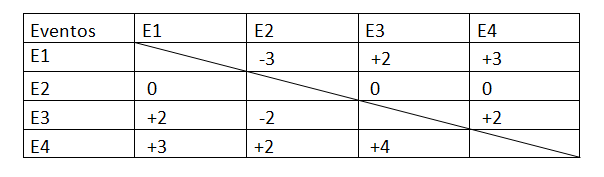 Algoritmo de KSIM
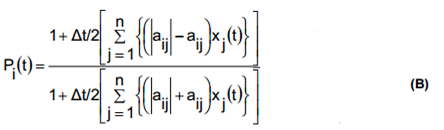 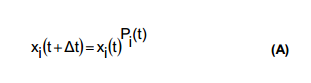 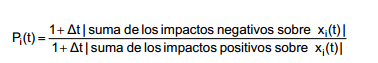 Iteraciones
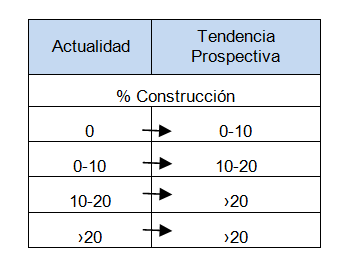 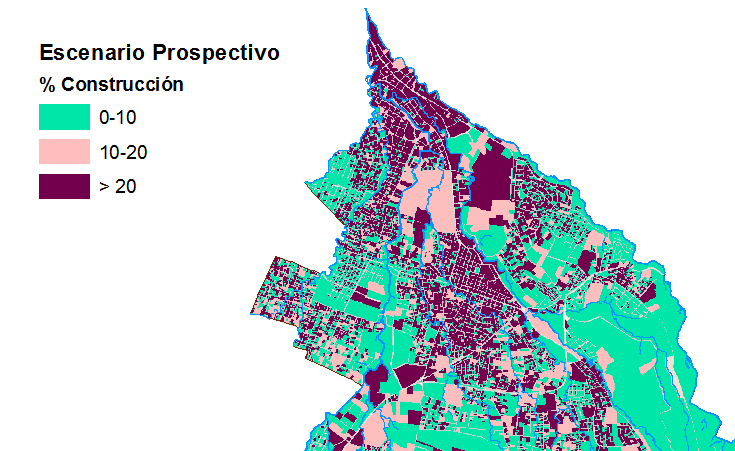 Conclusiones
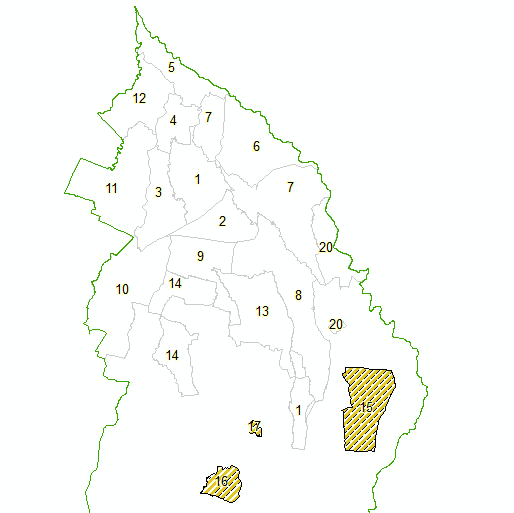 Área Urbana – Área Rural
Escenario Tendencial- Cobertura Servicios
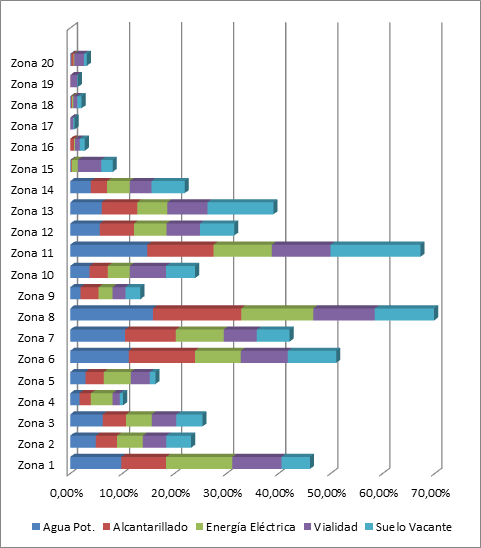 Escenario Tendencial- Vulnerabilidad Ambiental
Escenario Prospectivo
Recomendaciones